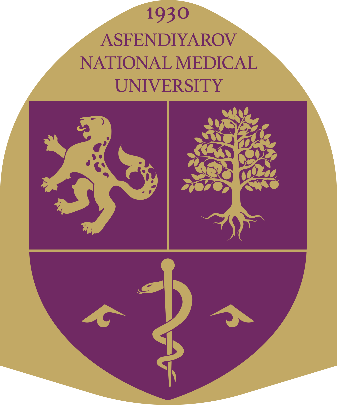 НАО «Казахский национальный медицинский университет имени С.Д. Асфендиярова»
Отчет о работе УМО по направлению подготовки – Здравоохранение за 2020-2021 учебный год.Проект плана работы УМО на 2021-2022 учебный год.
Отчет о работе УМО
За отчетный период УМО провел 9 плановых заседаний в дистанционном формате. План работы на 2020 - 2021 учебный год полностью реализован.

Структура, состав и планы УМО по направлению подготовки – Здравоохранение пересмотрены и утверждены на заседании от 10.02.2021 года, протокол №6
Состав УМО
В основной состав УМО по направлению подготовки – Здравоохранение входят представители мед.вузов (9), многопрофильных университетов с медицинскими факультетами (6), научно - исследовательских институтов  и национальных научных центров (14), курирующего госоргана - ДНЧР МЗ РК, ОЮЛ Ассоциация «Казахстанский медицинский совет»,  РЦРЗ МЗ РК,  Комитет медицинского и фармацевтического контроля, НЦОЗ МЗ РК, «Назарбаев Университет», НЦНЭ, аккредитационные агентства,  ОЮЛ «Союз медицинских колледжей Казахстана», профессиональных ассоциаций специалистов здравоохранения. 

Структура УМО по направлению подготовки – Здравоохранение охватывает 674 представителя от 50 организаций, из них в основном составе – 62 человека от 39 организаций. 

Представители обучающихся и работодателей включены в составы 65 Комитетов по специальностям и специализациям.
Проект плана
работы Учебно-методического объединения по направлению подготовки – Здравоохранение
на 2021-2022 учебный год
Транспарентность деятельности УМО
Для работы сформированы чаты, открыты страницы ГУП на базе сайтов базовых вузов;
Все заседания УМО, ГУП, Комитетов проводятся открытые, участвовать могут все желающие;
Объявление о заседаниях размещаются на сайте https://kaznmu.kz/rus/obrazovanie-2/uchebno-metodicheskoe-obedinenie и в социальных сетях;
Материалы до заседания размещаются в чатах, после заседания на сайте https://kaznmu.kz/rus/obrazovanie-2/uchebno-metodicheskoe-obedinenie; 
ГУП и Комитеты должны следовать этим принципам работы.
Спасибо за внимание!